الإحسان
الإحسان
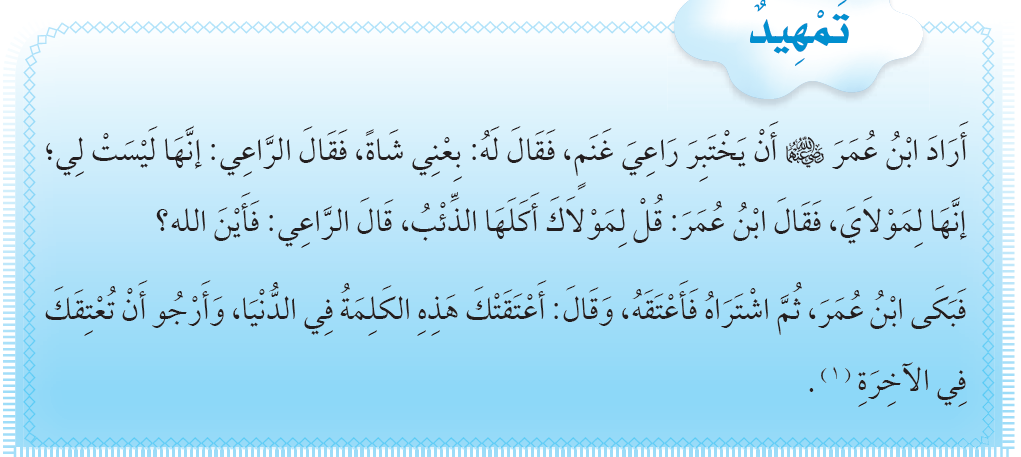 الوحدة
2
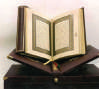 الدرس الثامن
الإحسان
تجدنا  في جوجل
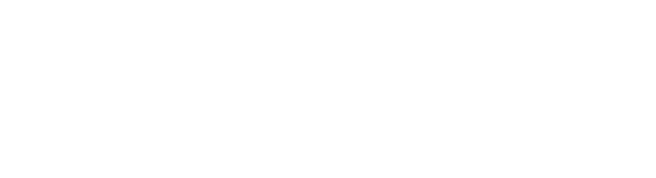 معنى الإحسان
الوحدة
2
معنى الإحسان :

أن تعبد الله كأنك تراه فإن لم تكن تراه فهو يراك
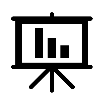 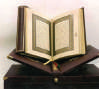 فالمسلم يعظِّم الله عزَّ و جل و يعلم أنه مُطَّلِعٌ عليه و يراه , فيجتهد في طاعته سبحانه و لا يعصيه .
الدرس الثامن
الإحسان
الدليل على الإحسان و ثمراته :
قوله تعالى :
 < إِنَّ اللَه مَعَ الّذينَ اتَّقُواْ وَالَّذينَ هُم مُحْسِنُونَ >
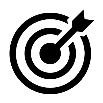 الوحدة
2
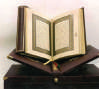 الدرس الثامن
الإحسان
الأسئلة         ما معنى الإحسان
الوحدة
2
أن تعبد الله كأنك تراه فإن لم تكن تراه فهو يراك
ما معنى الإحسان ؟
1
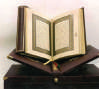 الدرس الثامن
الإحسان
املأ الفراغات الآتية ؟
لا تخفى – بسمعه - يراه
الوحدة
2
أحسن عاصم في صلاته , لأنه يعلم أن الله
يراه
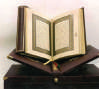 لا يكذب عمر في الحديث , لأنه يعلم أن الله
يسمعه
لا يسرق أحمد , لأنه يعلم أن الله                   عليه خافية
لا يخفى
الدرس الثامن
الإحسان
انتهى الدرس